CHỦ ĐỀ 8
PHÉP NHÂN, PHÉP CHIA
BÀI 47
LUYỆN TẬP CHUNG
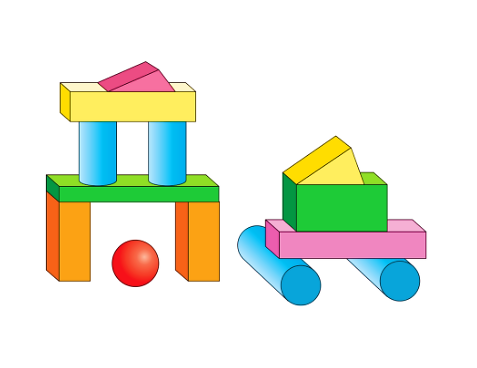 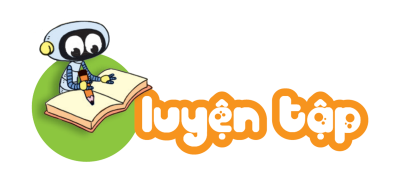 1
1
Số
a)            ?
1
2
Trong hình bên có:
2
5
khối trụ;
khối cầu;
khối hộp chữ nhật.
4
?
6
4
3
1
?
6
?
4
1
3
b) Hãy sử dụng các khối trong bộ đồ dùng học tập để xếp thành hình mà em thích.
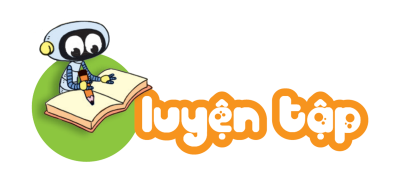 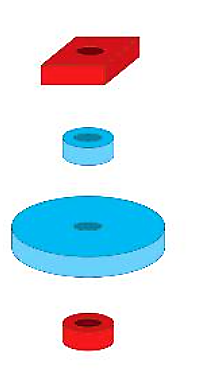 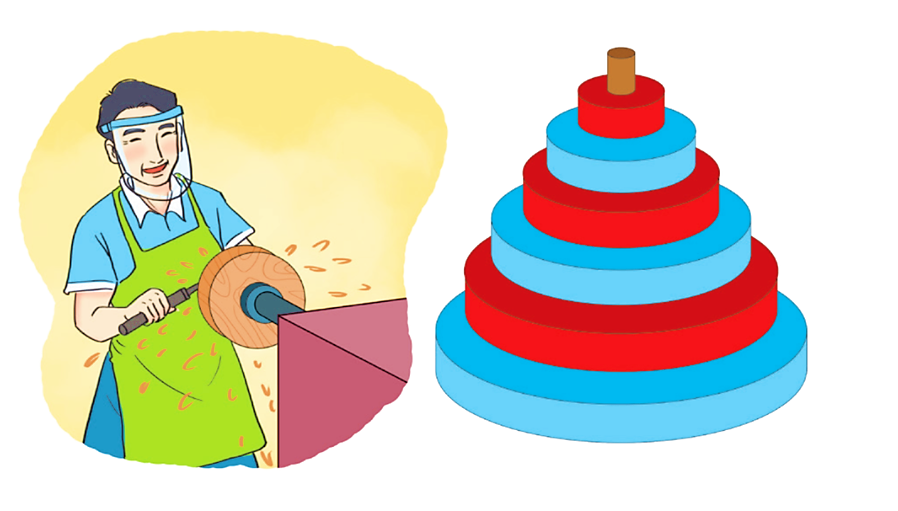 A.
B.
2
Chọn hình thích hợp đặt vào vị trí trên cùng.
C.
D.
3
Chọn hình thích hợp đặt vào dấu “?”.
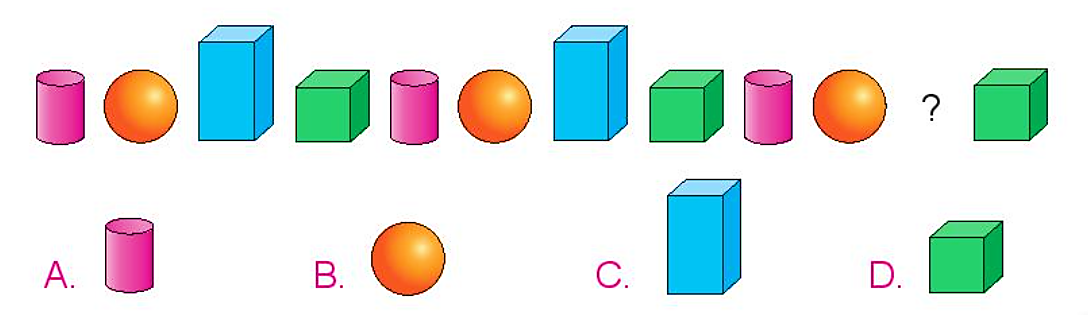 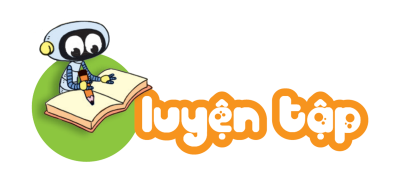 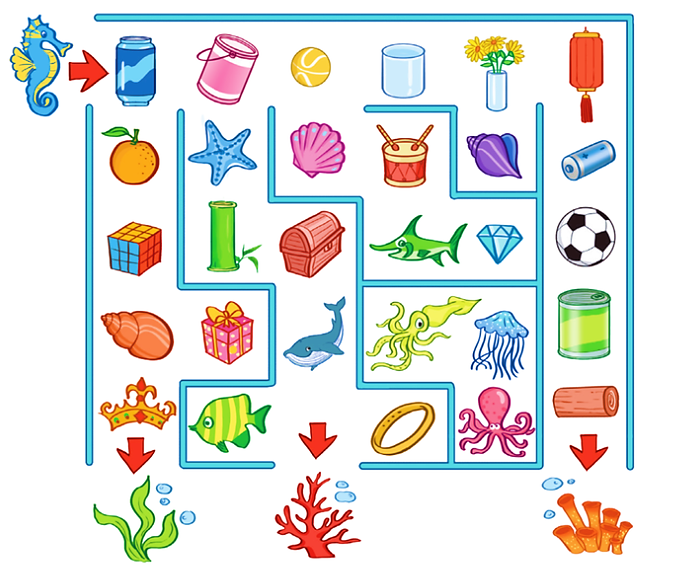 4
Đi theo các vật có dạng khối trụ hoặc khối cầu, cá ngựa sẽ đến lối ra nào?
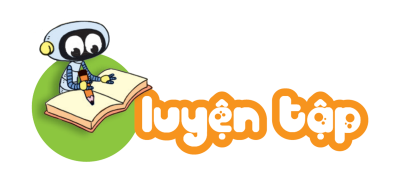 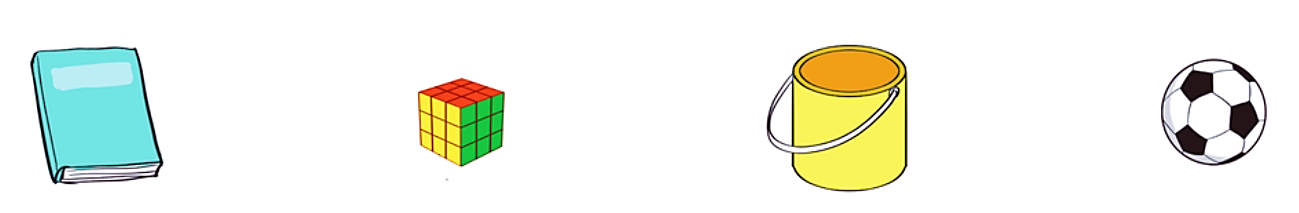 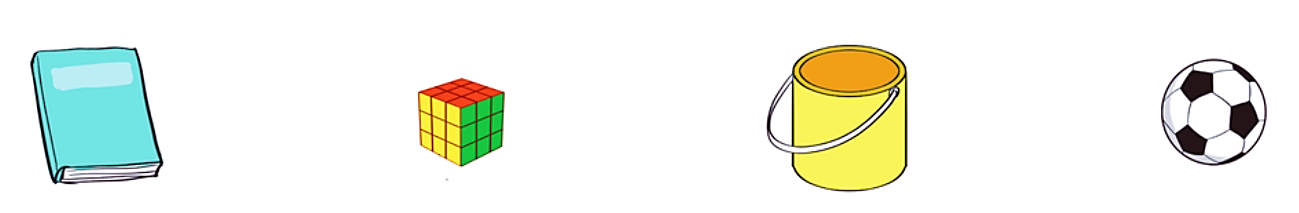 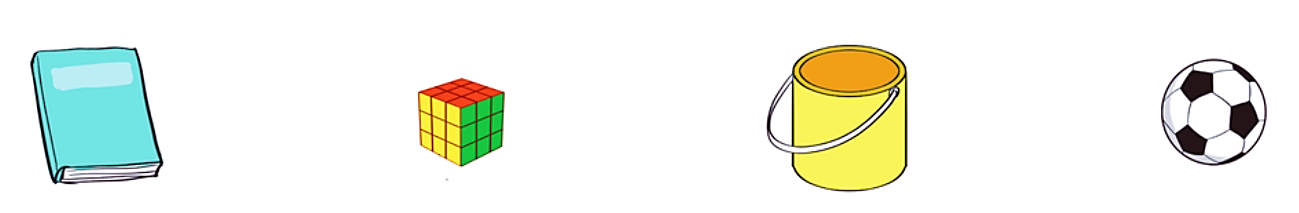 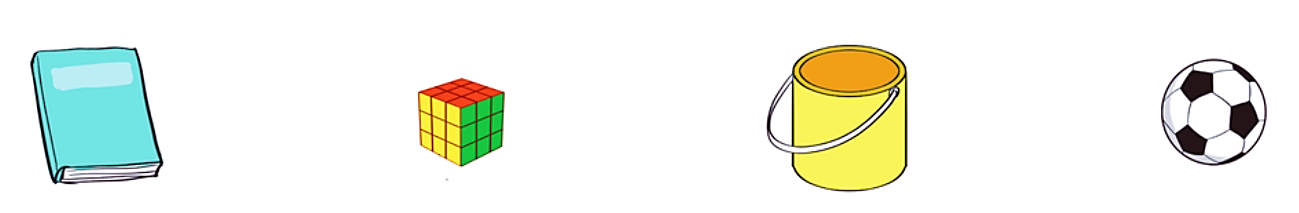 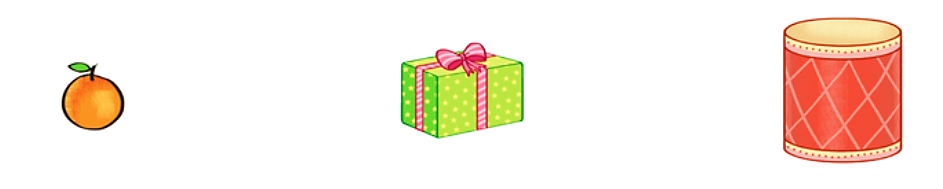 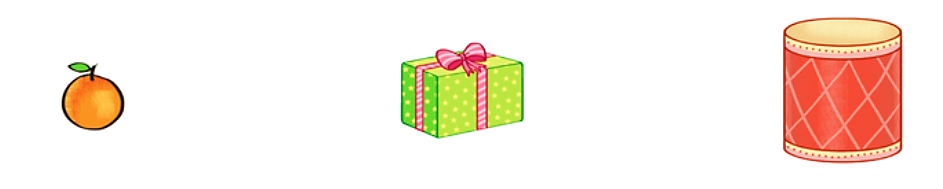 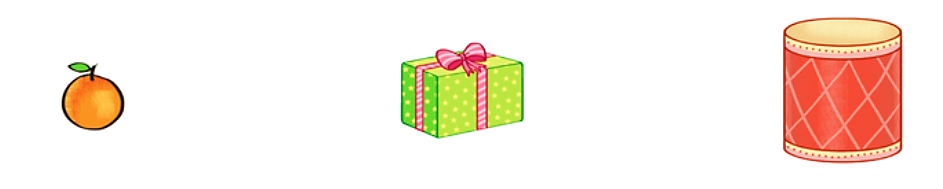 1
Mỗi đồ vật có dạng khối nào?
Khối cầu
Khối lập phương
Khối trụ
Khối hộp chữ nhật
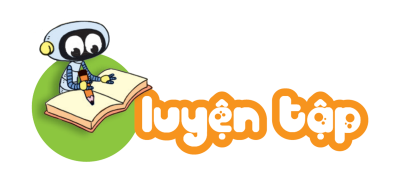 2
Quan sát tranh rồi chỉ ra hình có dạng khối trụ, hình có dạng khối cầu.
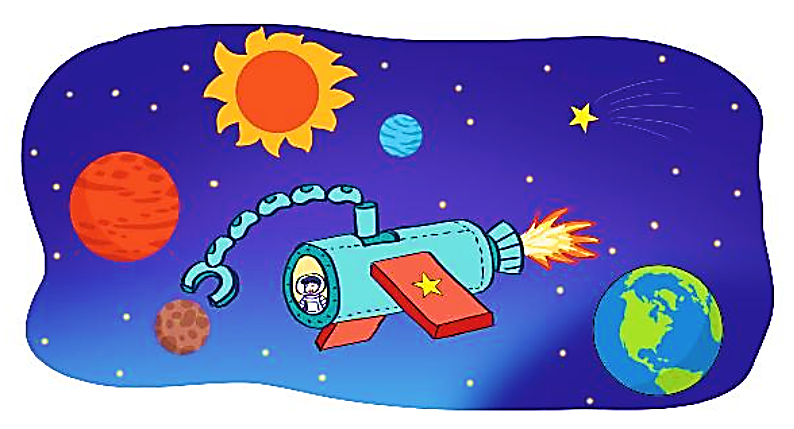 C
C
C
T
T
C
C
C
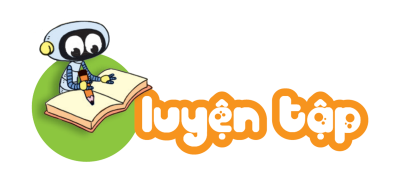 3
Bạn voi cần vận chuyển các khối gỗ hình như sau:
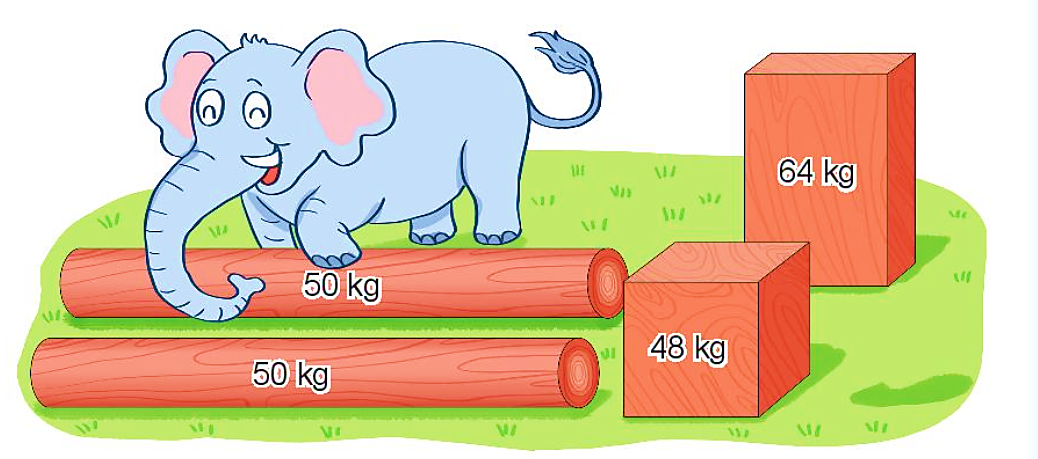  Khối hộp chữ nhật 64 kg.
a) Khối gỗ nặng nhất có dạng khối gì?
b) Bạn voi kéo một khối gỗ có dạng khối trụ và một khối gỗ có dạng khối lập phương. Hỏi bạn voi đã kéo bao nhiêu ki-lô-gam gỗ?
50   + 48   =
98 (kg)
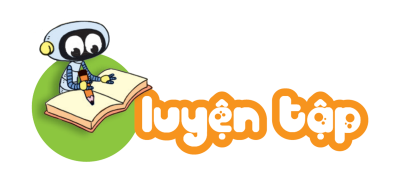 4
Bạn nào nói đúng?
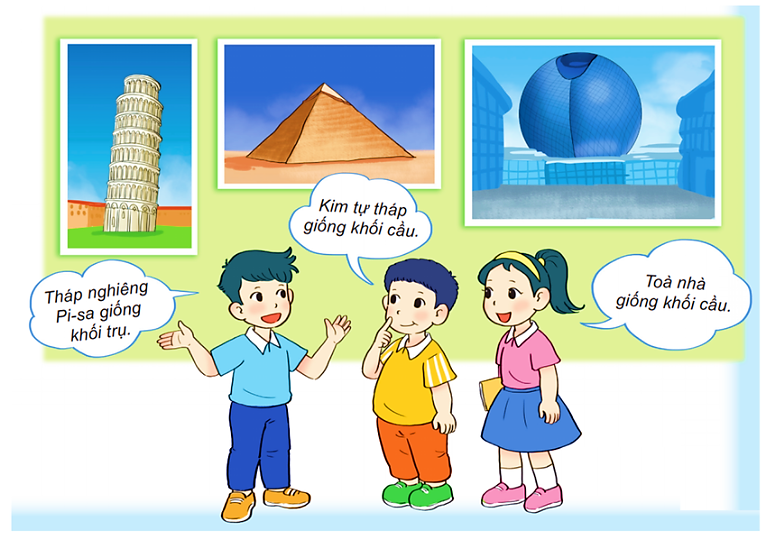 Sai
Sai
Đúng
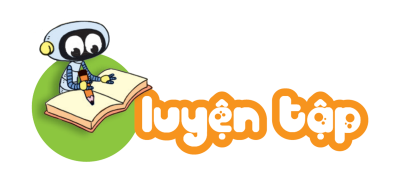 4
Bạn nào nói đúng?
Hùng
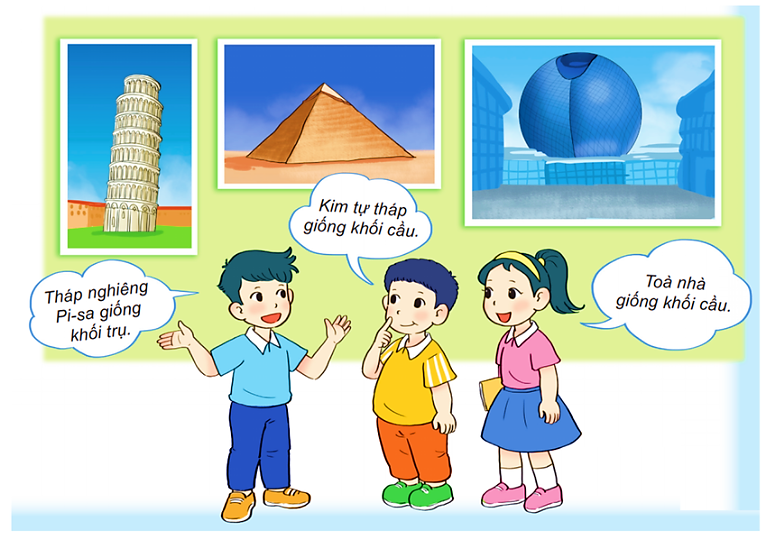 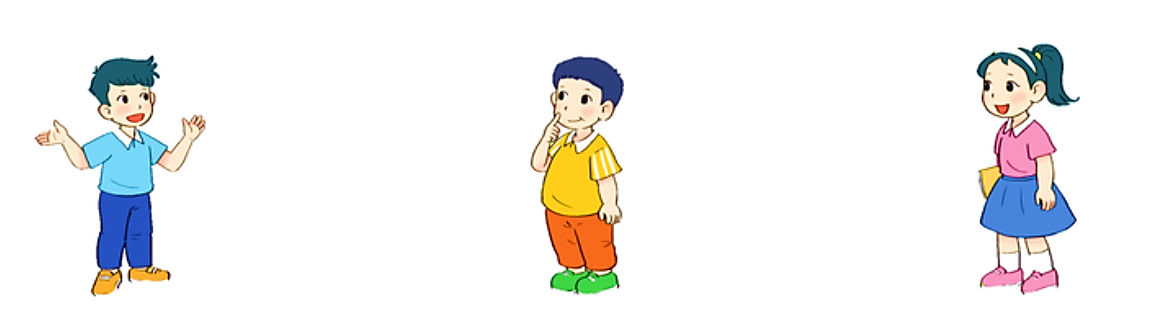 Dũng
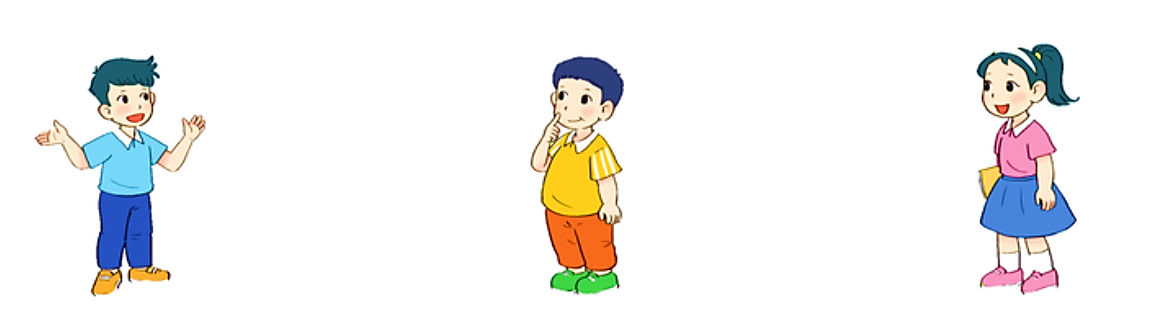 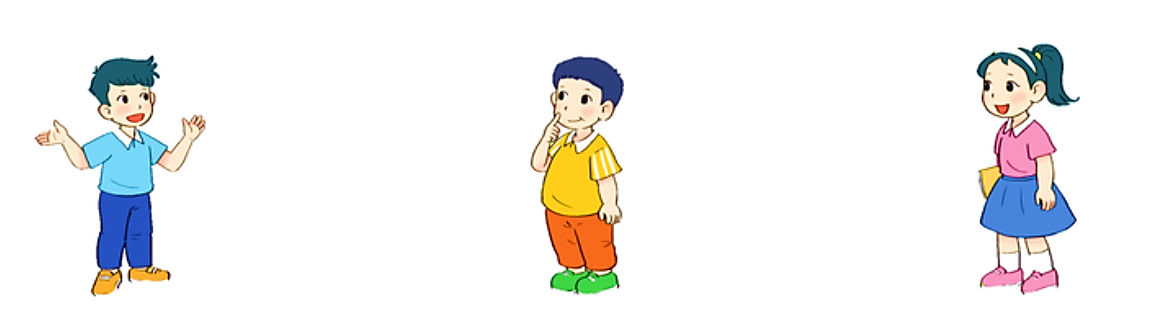 Linh